EMOTIONAL RESILIENCE & THE ANXIOUS STUDENTPart One᷉ Supported by the Northwest Ohio Clinical Education Consortium
Deborah George, PT, PhD, MS,DCE
Allison Durham, PT, DPT, RN, DCE
Karyn Westrick, MA, LPCC-S
Objective
Demonstrate appreciation for the need to address student mental health issues, in particular anxiety.
Explain common behaviors exhibited by a student with anxiety.
Explain potential solutions to deal with the anxious situation, as recommended by the mental health counselor 
Develop skill with providing a supportive approach to mentoring students during clinical education.
[Speaker Notes: Introduction & present objectives - AD]
Evidence on Growth of Mental Health Issues
MILLENIALS: Ages 22 – 37             GEN Z: Ages 15 – 21

						American Psychological Association, 2018 1
[Speaker Notes: AD]
Evidence on Growth of Mental Health Issues
TOP 10 CONDITIONS AFFECTING MILLENNIALS AND PREVALENCE INCREASE
 (AGES 21-36 IN 2017)
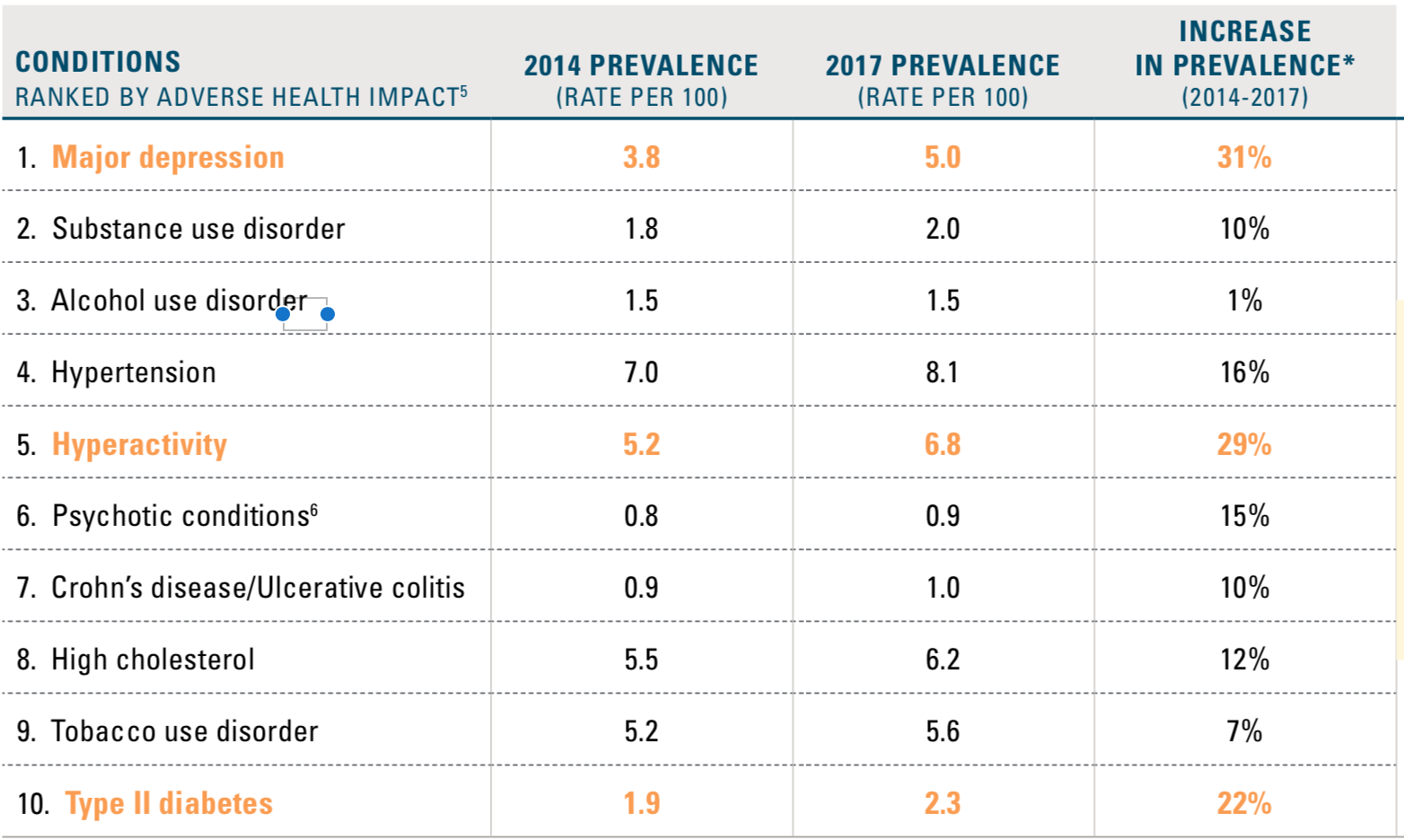 Blue Cross Blue Shield, The Health of Millennials, 2019 2
[Speaker Notes: AD]
Theories to Contribution of Rise in Student Stress
Social Media/Technology3
Constantly faced with negative news 
Comparisons decreasing self esteem
Less human interaction leading to poor development of communication and socialization skills
“Lawnmower” Parenting4
Parents “mowing down” child’s conflicts and struggles
Leads to child not developing communication or problem solving skills
More acknowledgement of mental health awareness and needs5 
More students seeking help
Increase in report of mental health issues
[Speaker Notes: AD]
Response to Student Stress on the Rise
ACAPT Task Force to Enhance Academic Programs’ Awareness of the Mental Health and Wellness Needs of Students & Future Clinicians
The objectives of the task force:
Improve baseline understanding of challenges to student and clinician well-being
Raise the visibility of clinician stress and burnout
To provide tools, resources and/or programming related to this area including research areas
acapt.org/news6
[Speaker Notes: AD]
Definitions
Anxiety: a basic human emotion, whereby the individual is apprehensive about uncertain outcomes.7
State Anxiety: anxiety due to a specific situation & has a trigger.7
Trait Anxiety: chronic, pervasive anxiety, not triggered by specific events.7
Resilience:  the process by which people adapt to changes or crises which is not a character trait, but can be learned.8; “the ability to bounce back or cope successfully despite substantial adversity”9
[Speaker Notes: DG Common language]
SAY
"Ummm"
"I don't know it"
"Not sure"
"What do you think?"
Who is the anxious student ?
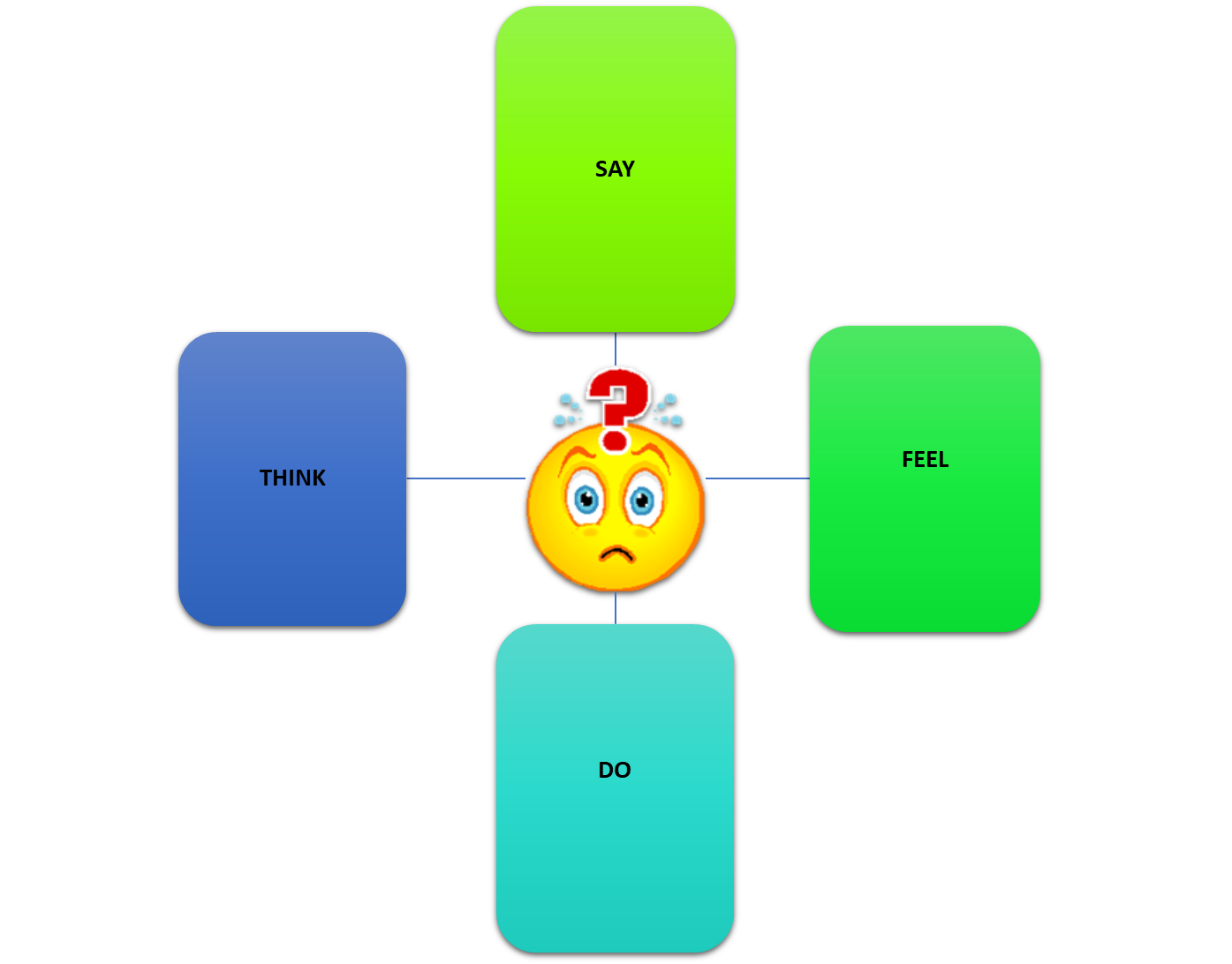 FEEL
Panic
Fear
Uneasiness
Dread
Nausea
THINK
I'm not good enough
I'm stupid
I will FAIL
Mind goes blank
DO
Sweaty hands
S.O.B.
Dry mouth
Big eyes 
Muscle tension
[Speaker Notes: DG]
Who is the anxious DPT student ?
Student Perspective – Stress Triggers
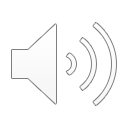 [Speaker Notes: AD]
REFLECTION – Pause & think
What could the CI or SCCE do to help alleviate the stress in this particular student?
[Speaker Notes: AD]
Student Perspective – Potential Solutions
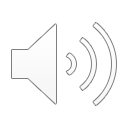 [Speaker Notes: AD]
Mental health professional perspective
Interview with Karyn Westrick, MA, LPCC-S
https://youtu.be/MsiDfB9sNoQ
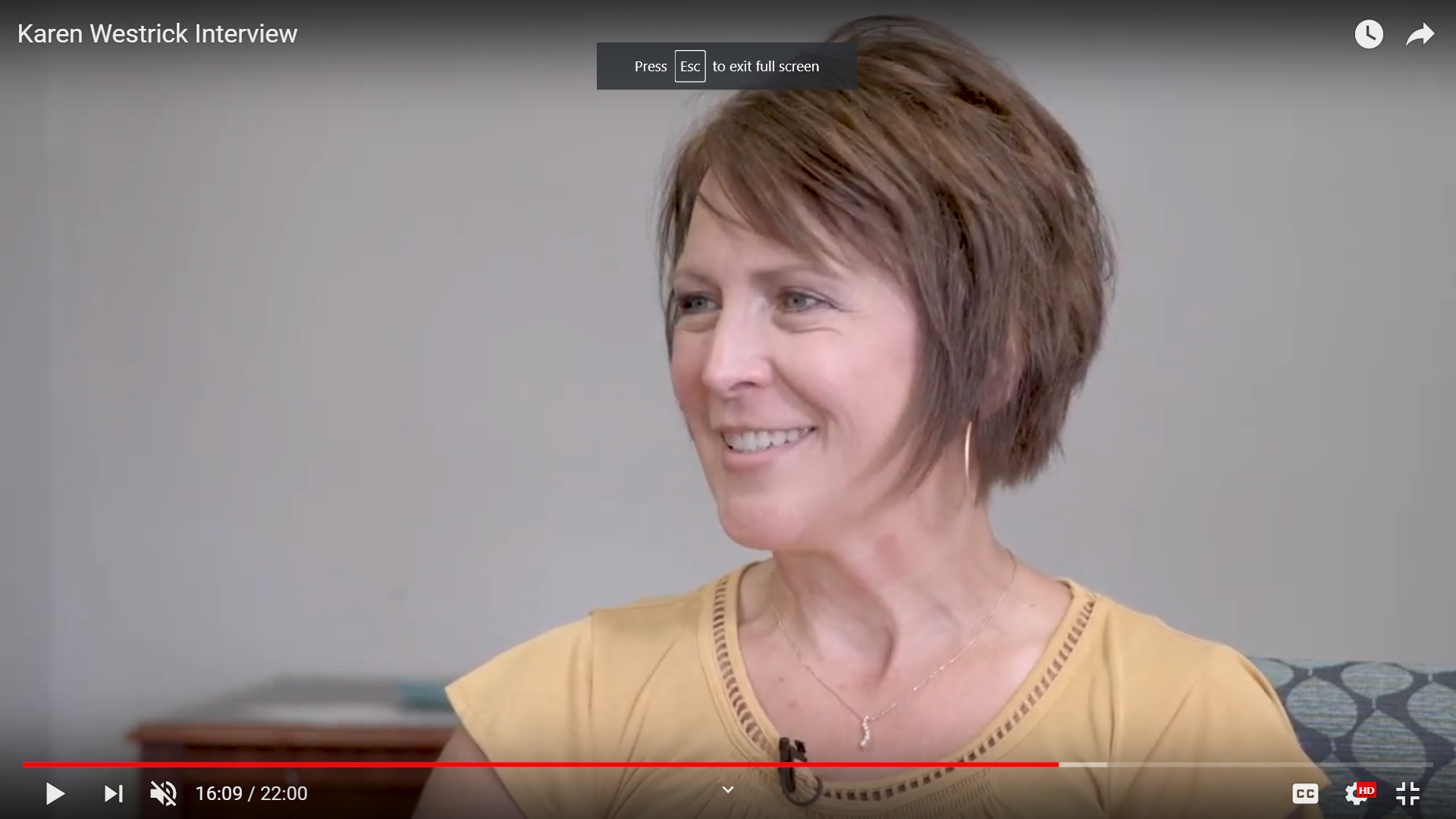 [Speaker Notes: BREAK and then DG]
Take home message from the expert
Time
Space
Reassurance
Emotional Resilience
[Speaker Notes: DG]
Responsibilities involve all parties 8-11
Responsibilities involve all parties 8-11
Responsibilities involve all parties 8-11
DCE Responsibilities
DCE Responsibilities
DCE Responsibilities
DCE Responsibilities
DCE Responsibilities
Summary – We are a team ….
Student
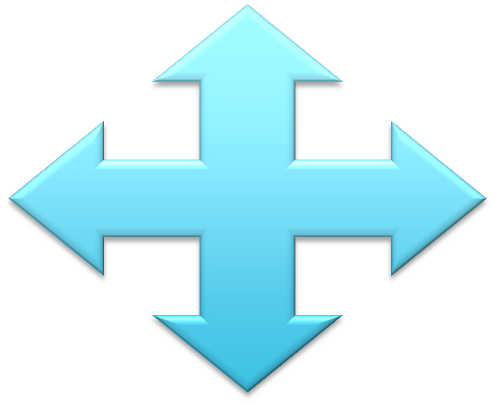 CI
SCCE
DCE/ACCE
PROMOTE EMOTIONAL RESILIENCE
[Speaker Notes: DG]
Part Two of this series
Emotional resilience, its antecedents, & consequences.
Role & functions of the Office of Accommodations & Inclusion
Strategies & a supportive approach to mentoring for clinical faculty
Questions ?
Contact information:
Deborah George - 419-434-5531 george@findlay.edu
Allison Durham – 419-434-5975
durham@findlay.edu
[Speaker Notes: DG finishes….]
References
American Psychological Association (2018).  Stress in America: Generation Z. Stress in AmericaTM Survey. 
Blue Cross Blue Shield (2019).  The Health of Millenials. The Health of America Report®.
Lepp A, Barkley JE, and Karpinski AC. The relationship between cell phone use, academic performance, anxiety, and Satisfaction with Life in college students. Computers in Human Behavior. 2014. 31: 343-350.
Haller S. Meet the 'lawnmower parent,' the new helicopter parents of 2018.  USA Today. September 19, 2018. www.usatoday.com. Accessed July 29, 2019.
Oswalt SE, et al. Trends in college students’ mental health diagnoses and utilization of services, 2009–2015. J Am Coll Health, 2018; 25:1-11.
American Council of Academic Physical Therapy.  https://acapt.org/news.  Accessed June 18, 2019.
Hurberty T. Test and performance anxiety. Principal Leadership. 2009; 9:12-16.
Call JA. Resilience in the face of rough times. Psychology Today. July 9, 2008. http://www.psychologytoday.com. Accessed June 26, 2019.
Rutter M. Resilience in the face of adversity: Protective factors and resistance to psychiatric disorder. British Journal of Psychiatry, 1985; 147:598–611.
Earvolino-Ramirez M. Resilience: A concept analysis. Nursing Forum, 2007; 42(2): 73-82.
Dunn L., Iglewicz A., Moutier C. A conceptual model of medical student well-being: Promoting resilience and preventing burnout. Academic Psychiatry, 2008; 32: 44–53.